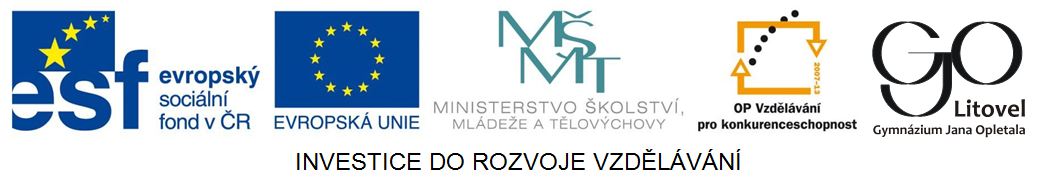 Převody jednotek
Jednotky délky
Tabulka převodních vztahů
Využití tabulky
Převeď na cm:
12,3 dm = 12,3 . 10 = 123


0,23 m = 0,23 . 100 = 23


125 mm = 125 . 0,1 = 12,5
                = 125 : 10 = 12,5


0,5 km = 0,5 . 100 000 = 50 000
Nápověda:
dm = 10 cm; násobíme 10


m = 100 cm; násobíme 100


mm = 0,1 cm; násobíme 0,1
 nebo cm = 10 mm; dělíme 10

km = 100 000 cm; 
násobíme 100 000
1 235 cm    (m)
12, 35 m
1, 235 m
ANO
N E
0, 1235 m
123, 5 m
0, 73 dm    (cm)
7 300 cm
73 cm
ANO
N E
730 cm
7, 3 cm
3,24 km   (m)
324 000 m
ANO
32 400 m
N E
3 240 m
32, 40 m
12 475 mm   (dm)
124 ,75 dm
ANO
12, 475 dm
N E
1 247, 5 dm
1, 2475 dm
125 456 mm   (m)
1 254, 56 m
ANO
12 545, 6 m
N E
1, 25456 m
125, 456 m
57, 56 m   (dm)
5 756 dm
ANO
575, 6 dm
N E
0, 5756 dm
57 560 dm
1 542 dm   (m)
154, 2 m
ANO
15 420 m
N E
15, 42 m
1, 542 m
17, 8 dm   (mm)
1, 78 mm
ANO
17 800 mm
N E
1 780 mm
178 mm
15, 6 cm    (dm)
1, 56 dm
156 dm
ANO
N E
15 600 dm
0, 156 dm
145, 8 cm   (mm)
14, 58 mm
ANO
1 458 mm
N E
145 800 mm
1, 458mm
85 326 m    (km)
8 532, 6 km
8, 5326 km
ANO
N E
853, 26 km
85, 326 km
0, 0245 m   (cm)
24, 5 cm
ANO
0, 245 cm
N E
2, 45 cm
245 cm
Zdroje:Vlastní tvorba autora